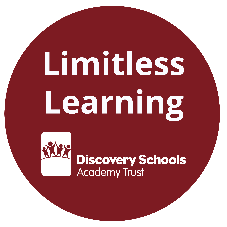 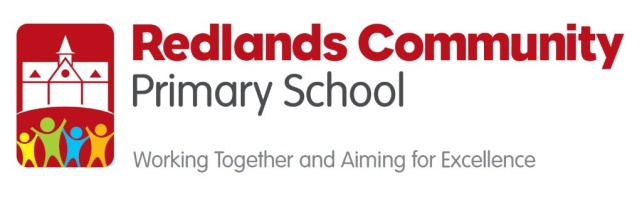 Y5 Space Learning Journey
Knowledge
Features of a newspaper report
Features of science fiction narrative
Describe the movement of the Earth and planets relative to the Sun
Describe the movement of the Moon relative to the Earth
Understand the Earth, Moon and Sun are spherical bodies
Explain day and night using the Earth’s rotation
Vocabulary
Earth, Moon, planets (Mercury, Venus, Mars, Jupiter, Saturn, Uranus and Neptune) and Sun
Solar system
Celestial body
Orbit
Spherical
Rotate
Heliocentric
Axis
Skills
Speaking and presenting to an audience
Designing and testing a product
Researching
Selecting appropriate materials 
Correctly punctuating speech
Structuring a newspaper report
Using ICT to publish their work
Editing and improving writing
Working collaboratively
Science: Movement of the Earth, Moon and Sun
Outcome 1

Have a greater understanding of Earth and space including the movement of the planets and why we experience day and night.
©
Science: Planets in our Solar System
Science: Movement of the Moon
Curriculum
Science: Create a heliocentric model
Science: Phases of the moon
Science: Day and Night
Plan, write, edit and publish a science fiction narrative
Outcome 2

Create a newspaper report about the historic Moon landing 

Write a science fiction narrative.
Reading: The Moon Landings
Newspaper headlines, orientations and reorientations
Research further about the moon landings
Subordinate and relative clauses
Read and explore Sci-fi texts
Character description's
Setting descriptions
English
Plan, write, edit and publish a newspaper report
Using semi-colons
Verbs and adverbs
Adverbial openers using a comma
Features of newspaper reports
Nouns and adjectives
Quotations and inverted commas
Outcome 3

Present a celebration of our Stargazer learning to an audience.

Create and launch a rocket.
DT: Design and make a rocket to launch.
Creative
Engage: Design protective gear for an astronaut drop.
Year 5 Stargazer assembly preparation
Express: Launch rockets
Respect		Resilience		Resourcefulness		Responsibility		Remembering		Reflectiveness